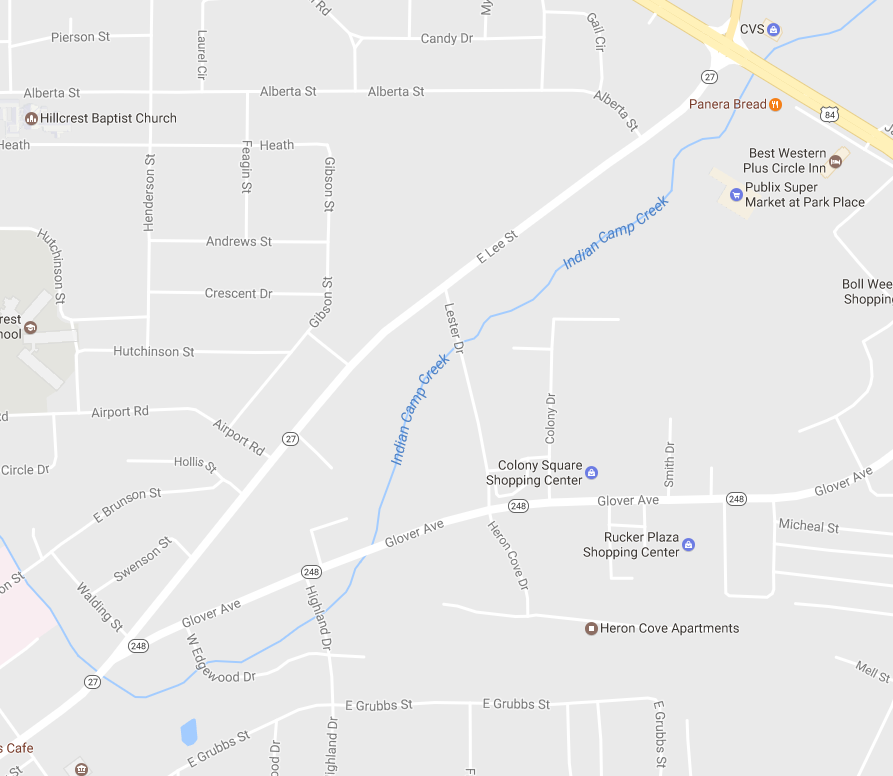 MojuKai Karate
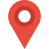 Enterprise 
Rec Center
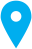